Young Scholars Academy
Presenters:

Norfolk State University
Portsmouth Public Schools
Norfolk Public Schools

Virginia Department of Education
Lab School Standing Committee

June 10, 2024
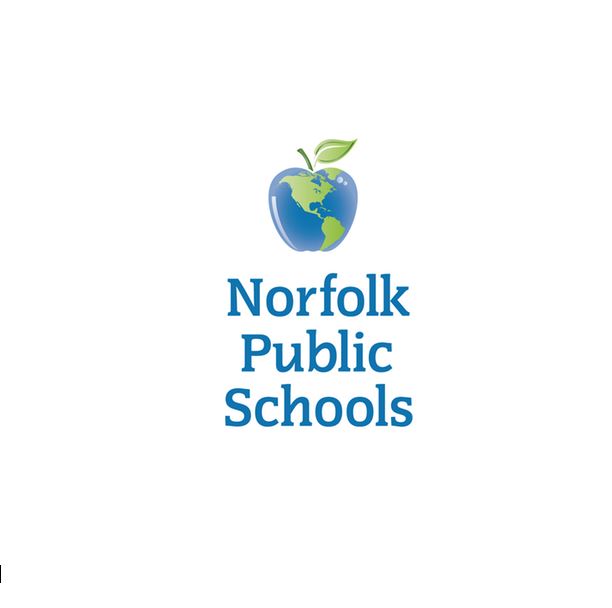 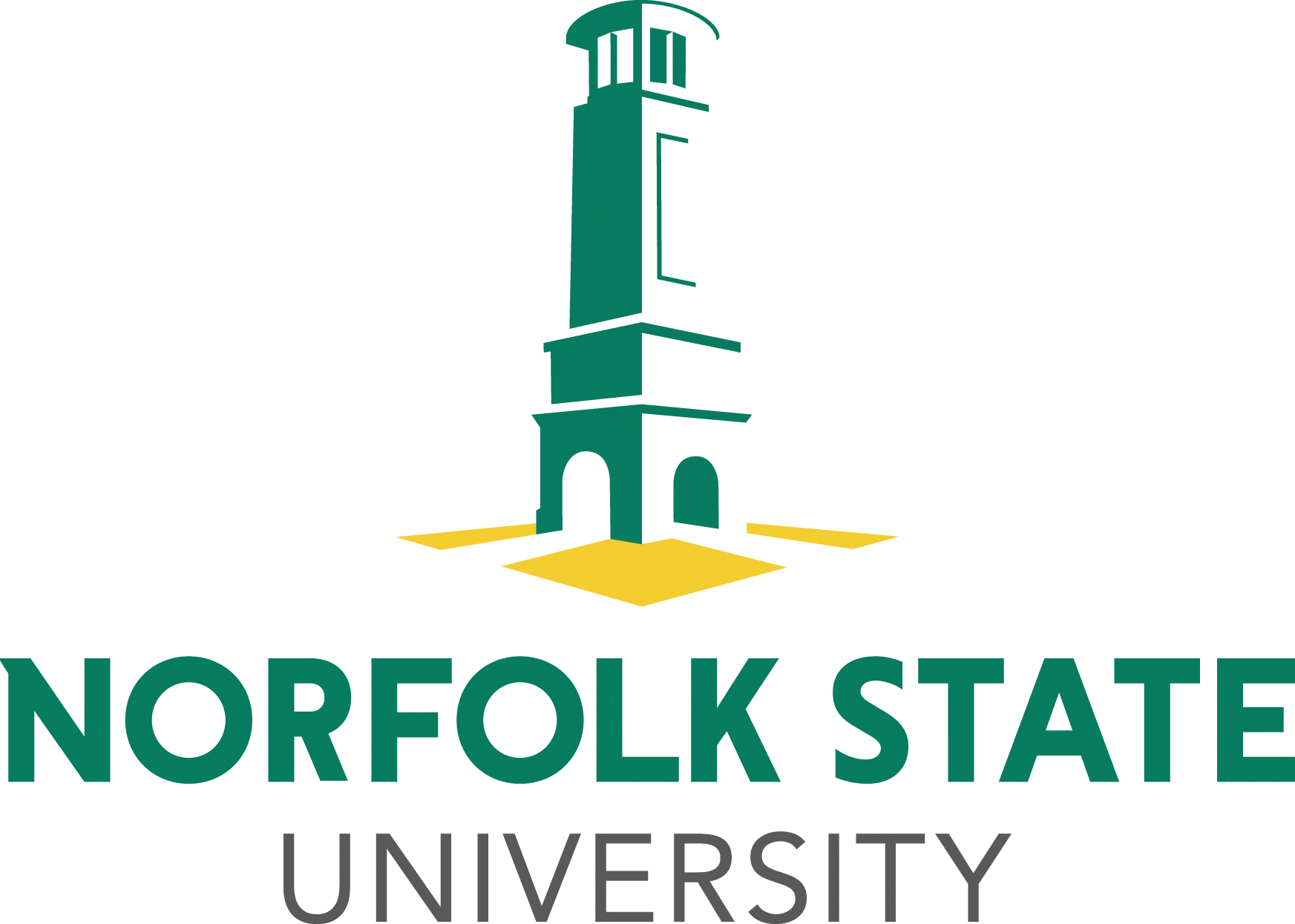 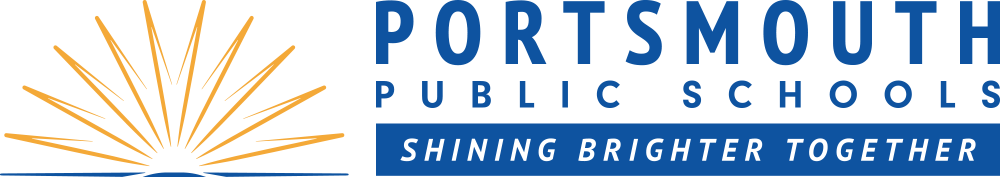 Why Young Scholars Academy Lab School?
Proposes an innovative model that will...
Enhance early literacy skills by integrating knowledge of science, technology, arts, engineering, and mathematics (STEAM).
Encourage pursuits of curiosity through critical thinking and problem-solving skills.
Promote connections between STEAM and the real-world.
Goals:
Provide early learners with the foundational literacy skills necessary to engage in classroom instruction.
Teach critical thinking skills by utilizing a STEAM curriculum as the basis access to gifted education.
Engage families as partners by providing them with tools to support early learners at home.
CEO of Keithston Company
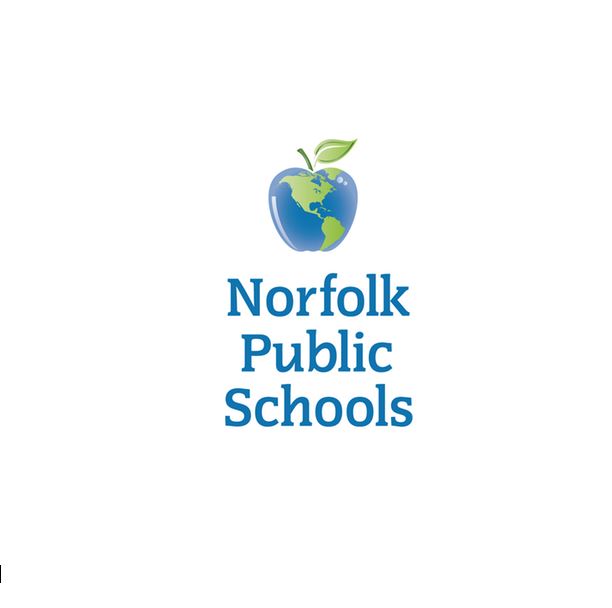 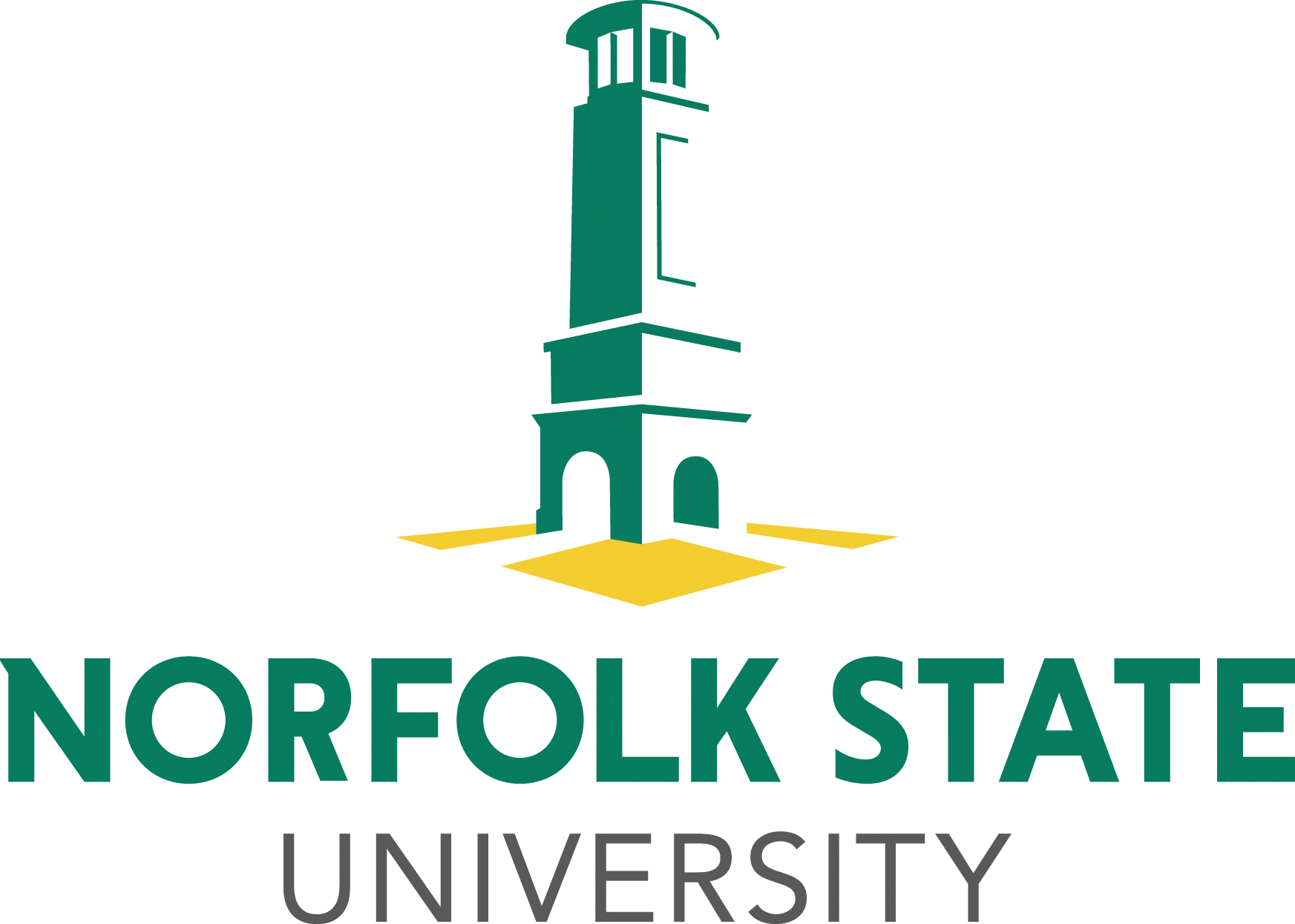 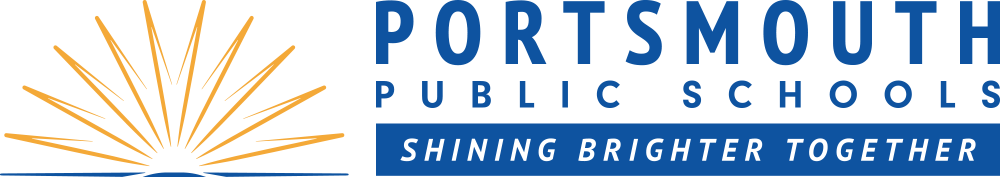 Young Scholars Academy Mission
Our mission is to:
Nurture a passion for reading and science, technology, engineering, art, and mathematics (STEAM).
Address the needs of underserved and low-socioeconomic populations by emphasizing early literacy through STEAM exposure.
Stimulate each student's innate abilities through critical thinking and experiential learning.
Collaborate in research for developmentally appropriate and culturally relevant instructional delivery practices.
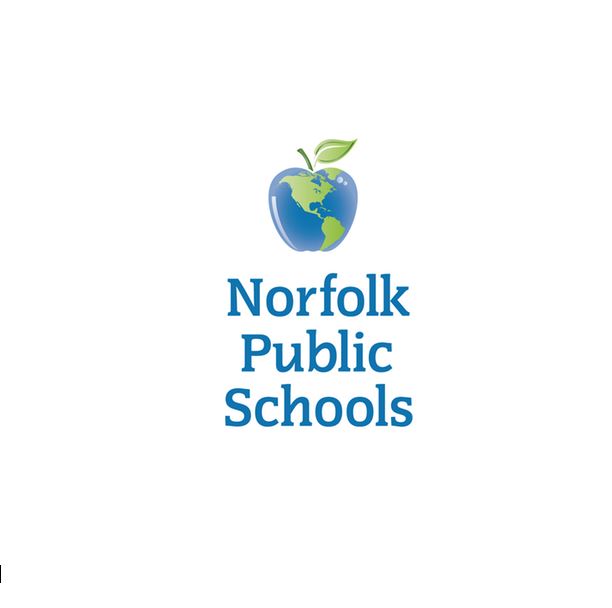 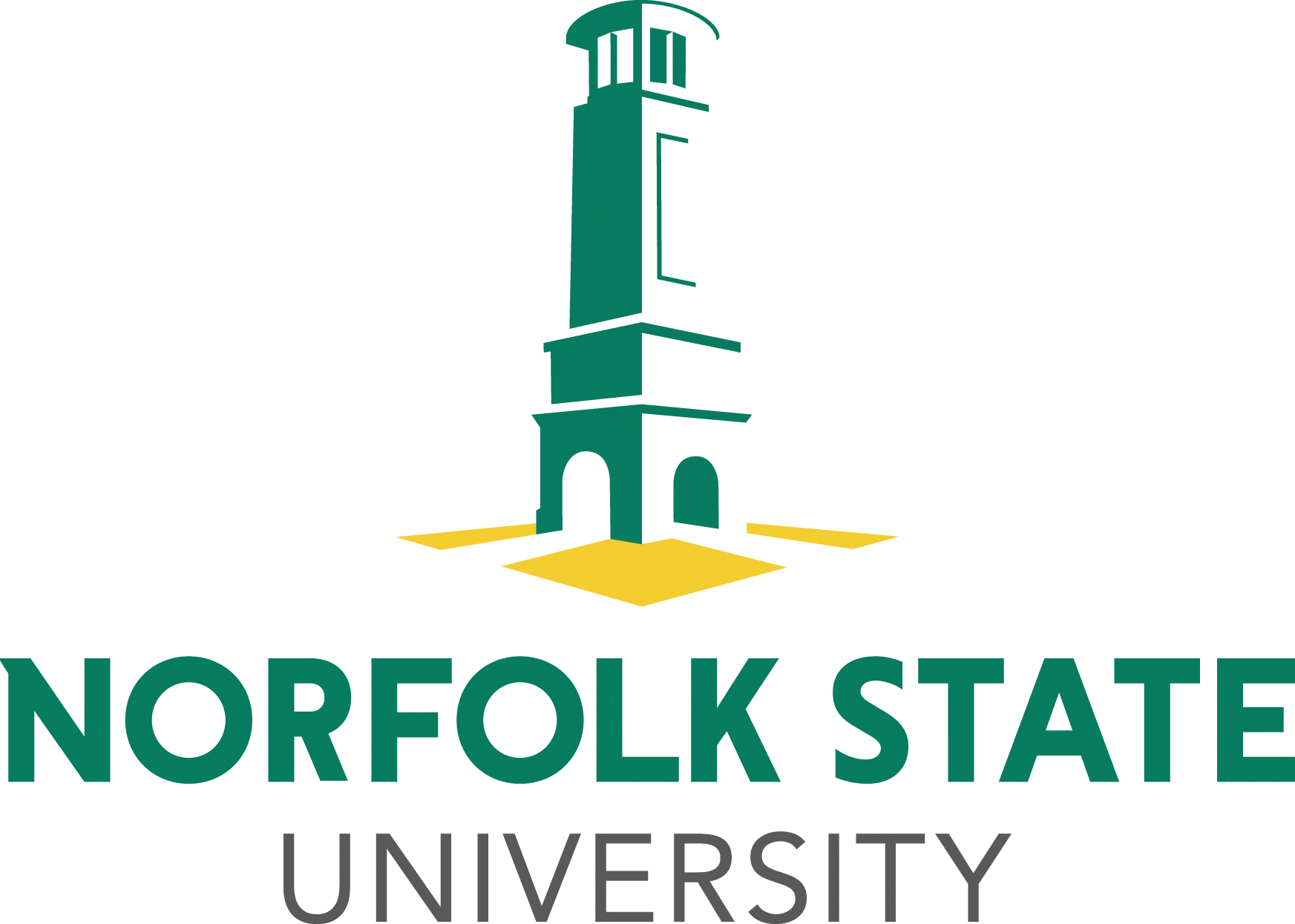 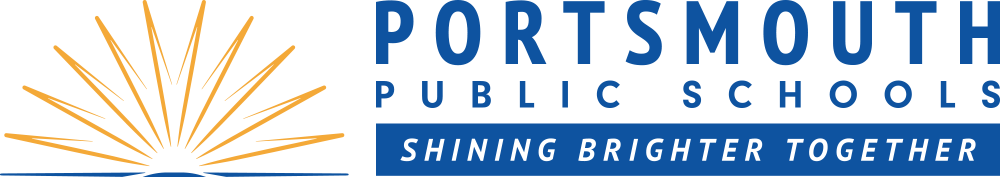 Young Scholars Academy Vision
The vision of the Young Scholars Academy is to embrace the curiosity of young learners and foster a love of reading, learning, exploration, and collaboration relating to the STEAM fields.
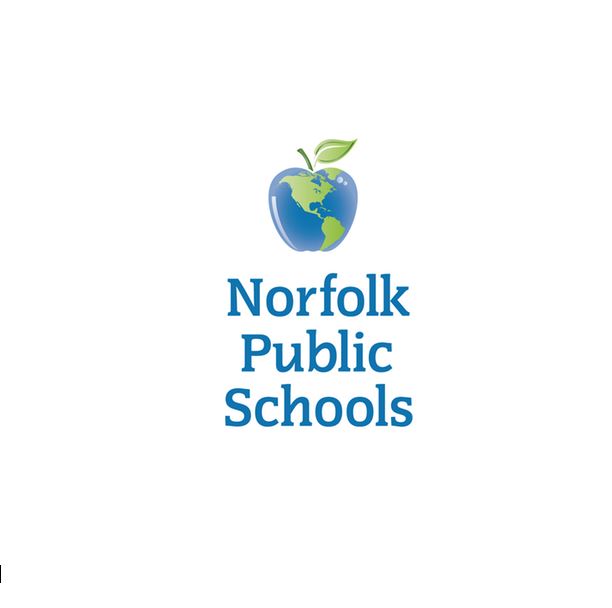 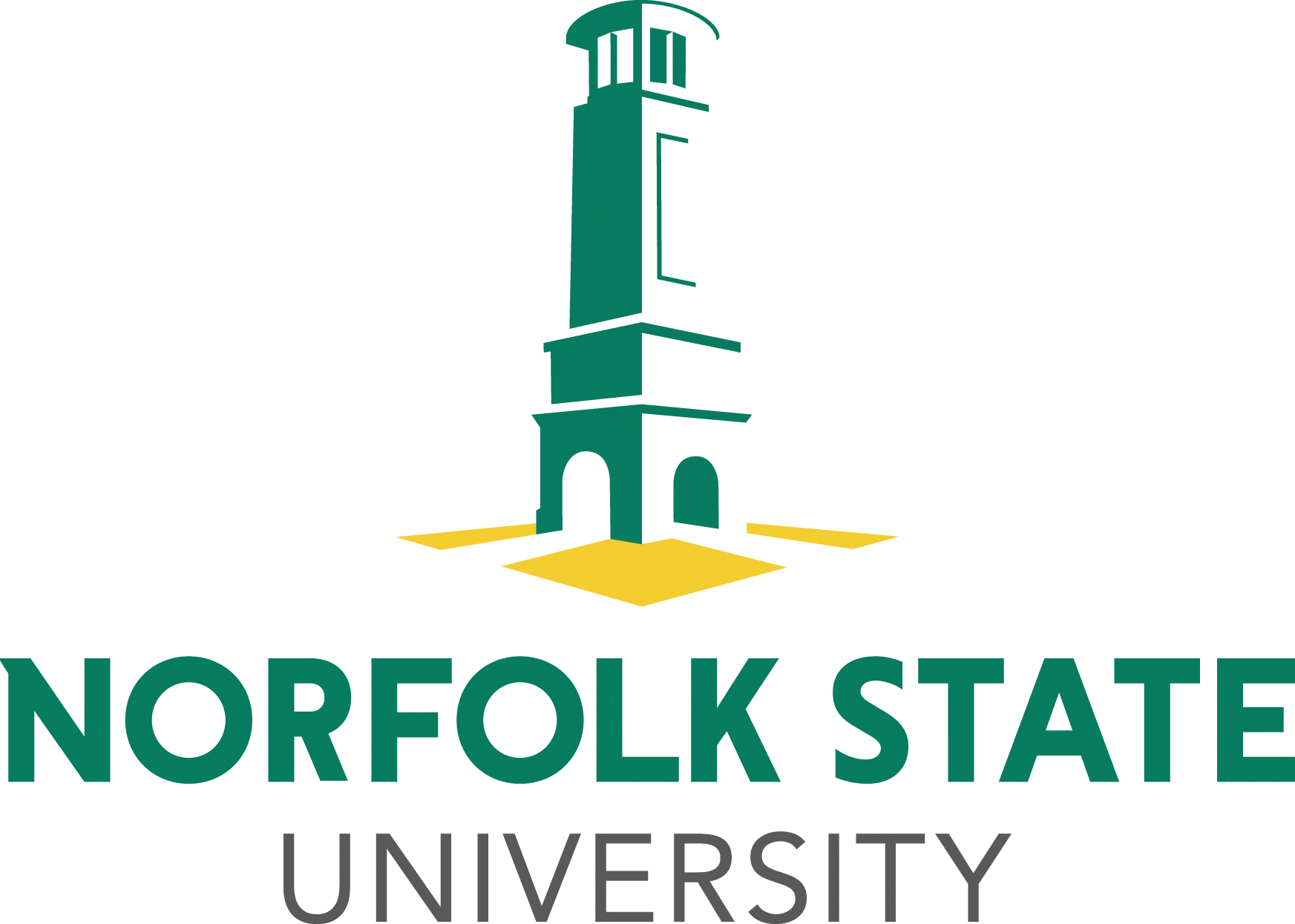 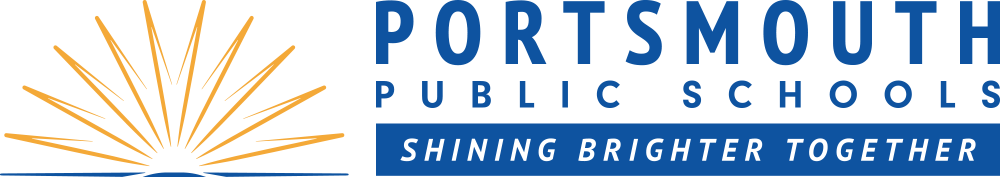 Young Scholars Academy Instructional Focus
Supports literacy instruction to promote a natural curiosity.
Focuses on the integration of STEAM into classroom instruction. 
Incorporates learning centers and experiential learning for real-world connections.
Provides teacher education candidates with a space to explore how learning occurs and how learners construct knowledge and acquire skills.
Engages future teacher education scholars in the work of building a safe, positive learning climate of openness, mutual respect, support, and inquiry.
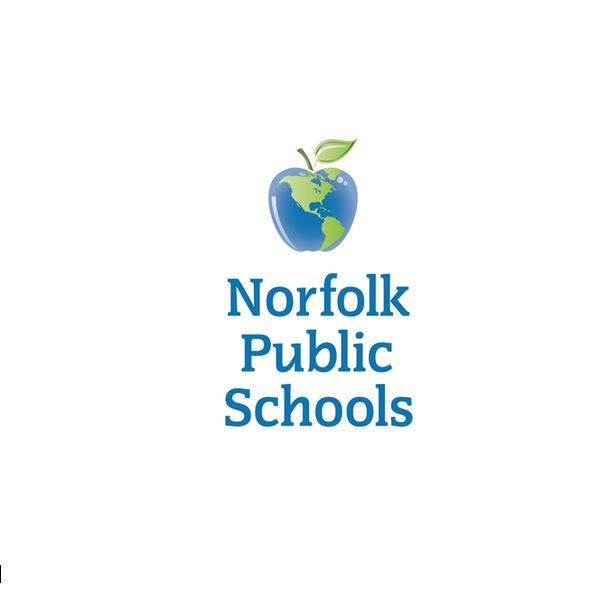 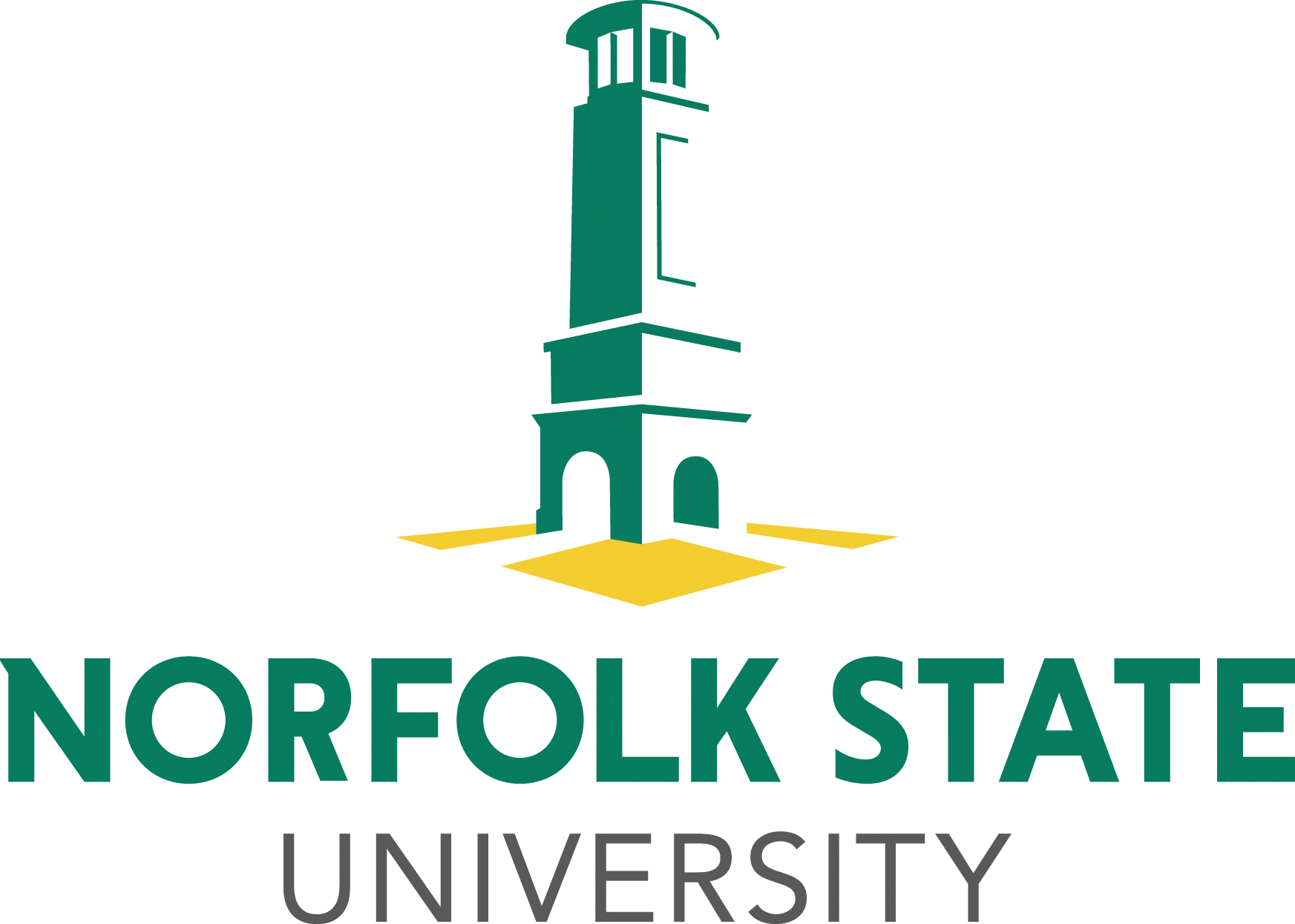 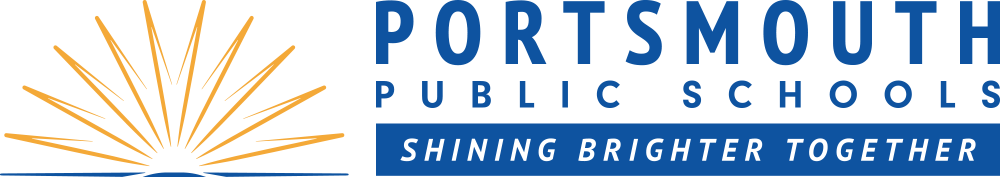 A Day in the Life of A Young Scholars Academy Student
Instructional Focus: STEAM
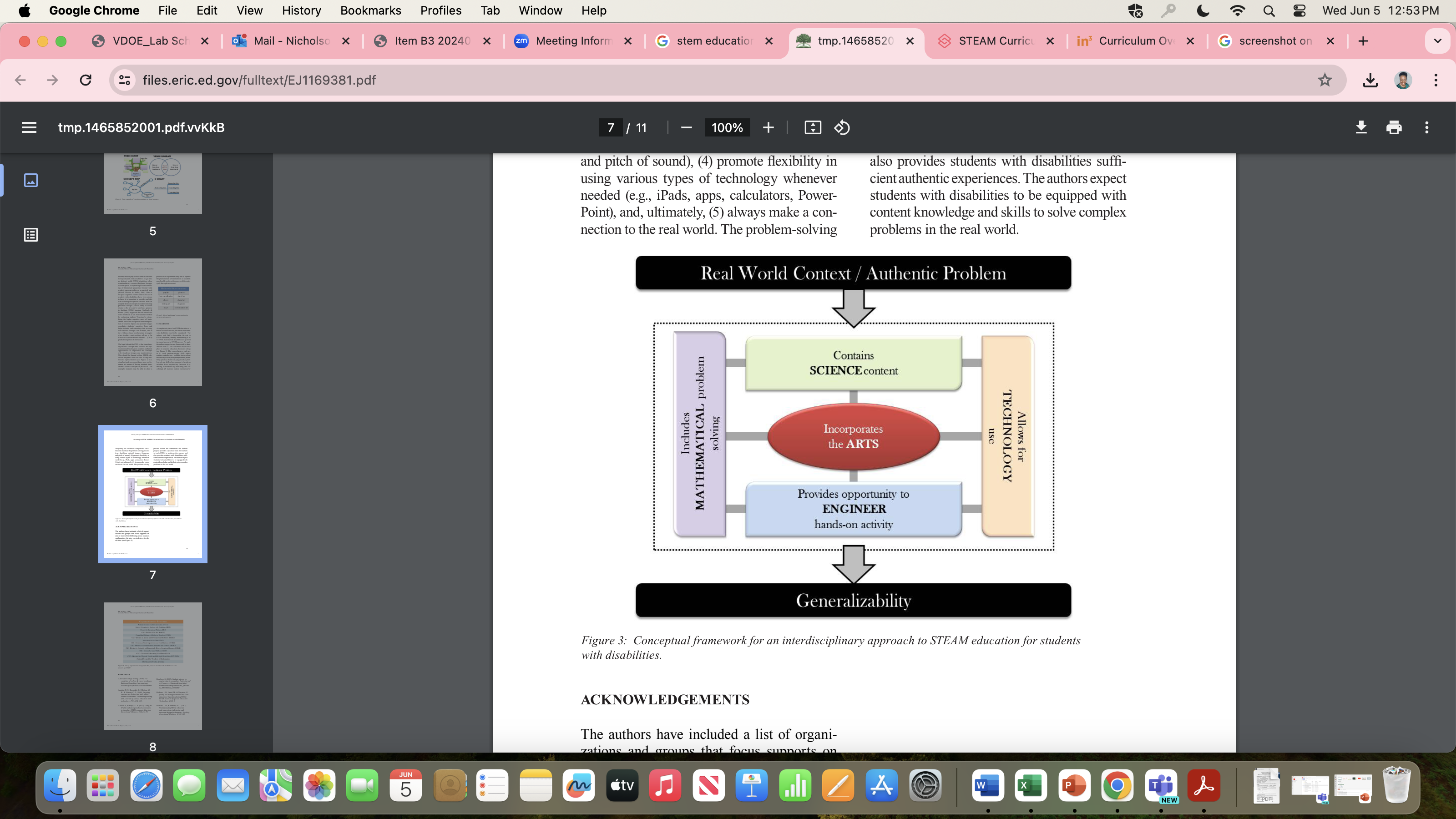 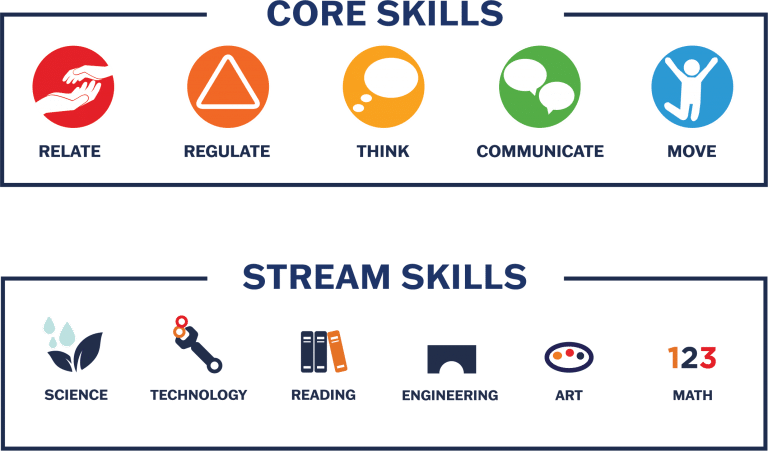 From: STREAMin³ CURRICULUM MODEL
OUTCOME
Creation and implementation of STEAM lessons that are grounded in inquiry, problem-solving, and process-based learning.
From: Stemming on STEM: A STEM Education Framework for Students with Disabilities
Instructional Focus: Core Skills
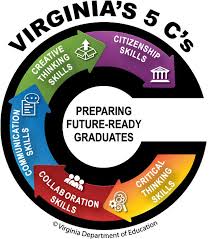 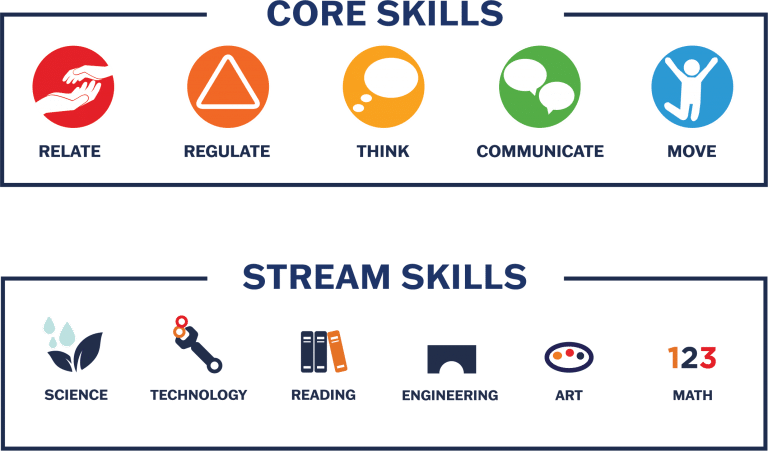 From: STREAMin³ CURRICULUM MODEL
VDOE 5 Cs
Connections:
By combining the Core Skills and the Virginia's 5 C's connections to develop each student's ability to successfully learn and respond.
Enrollment Projections
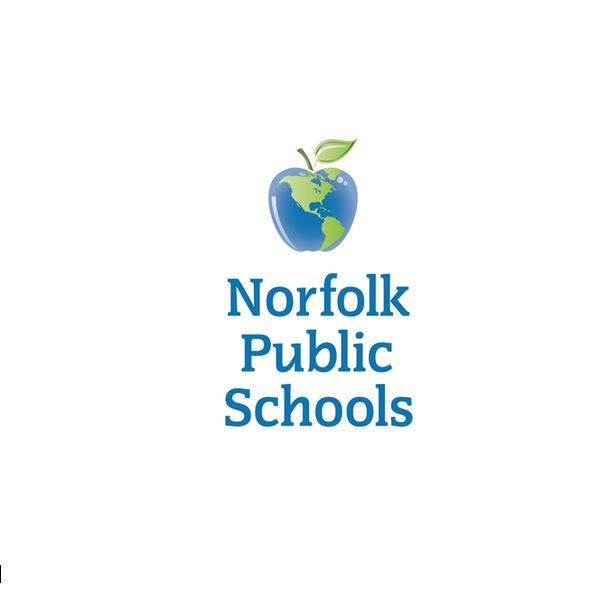 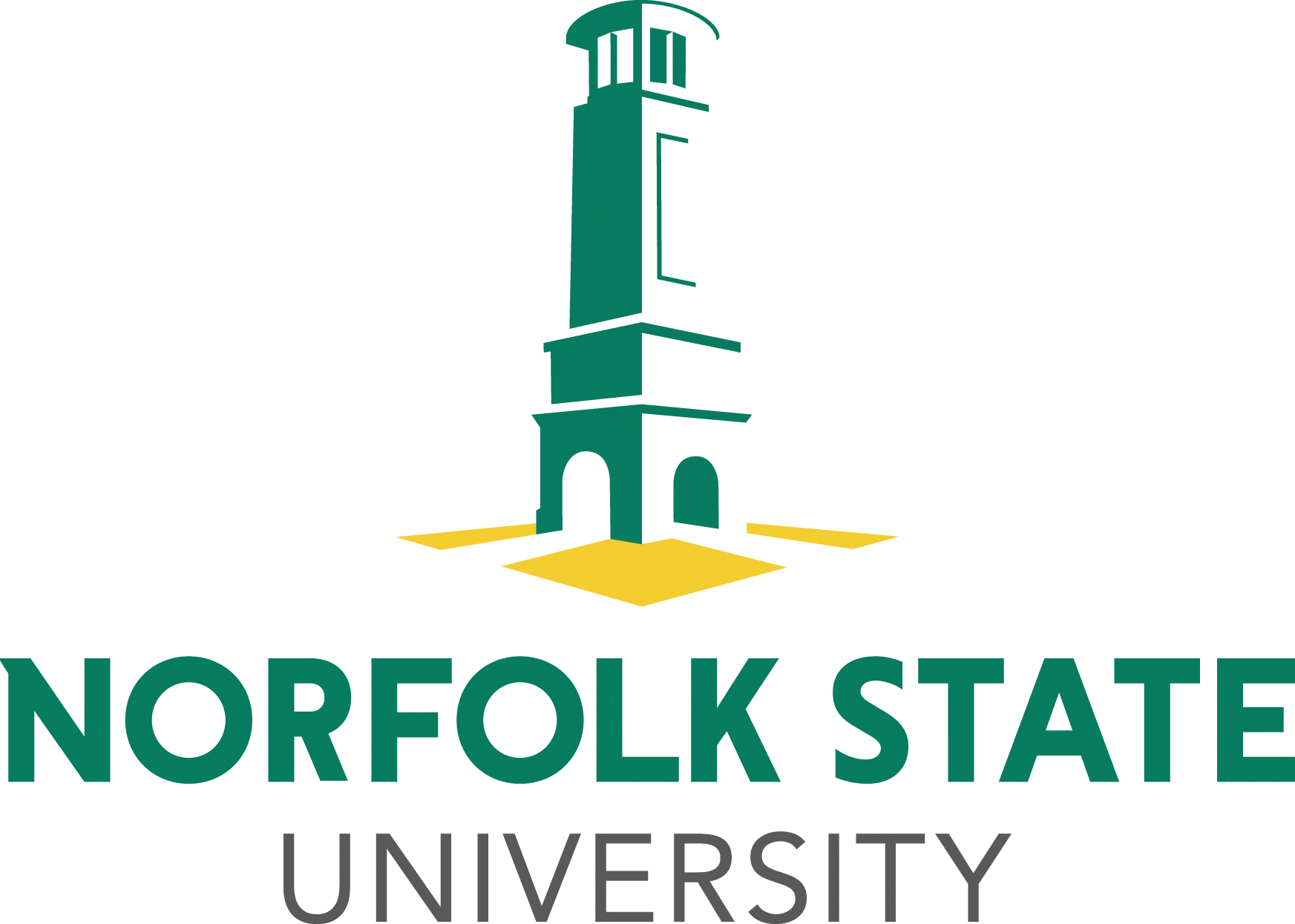 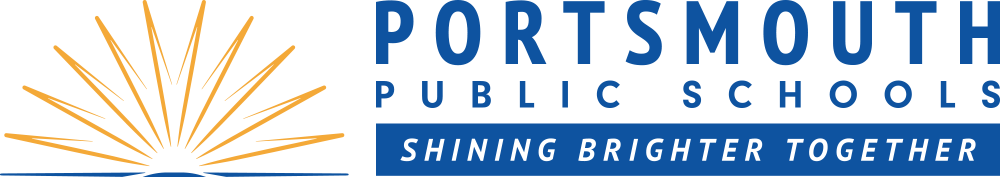 Impact for Pre-K3 – 2nd Grade Pre-service Teachers
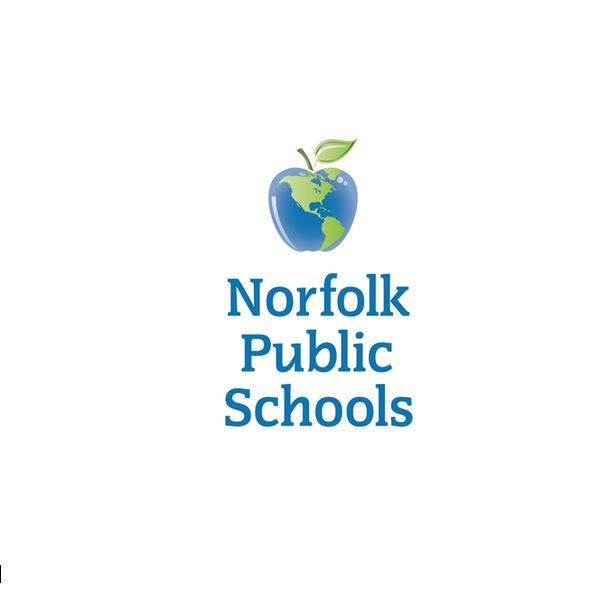 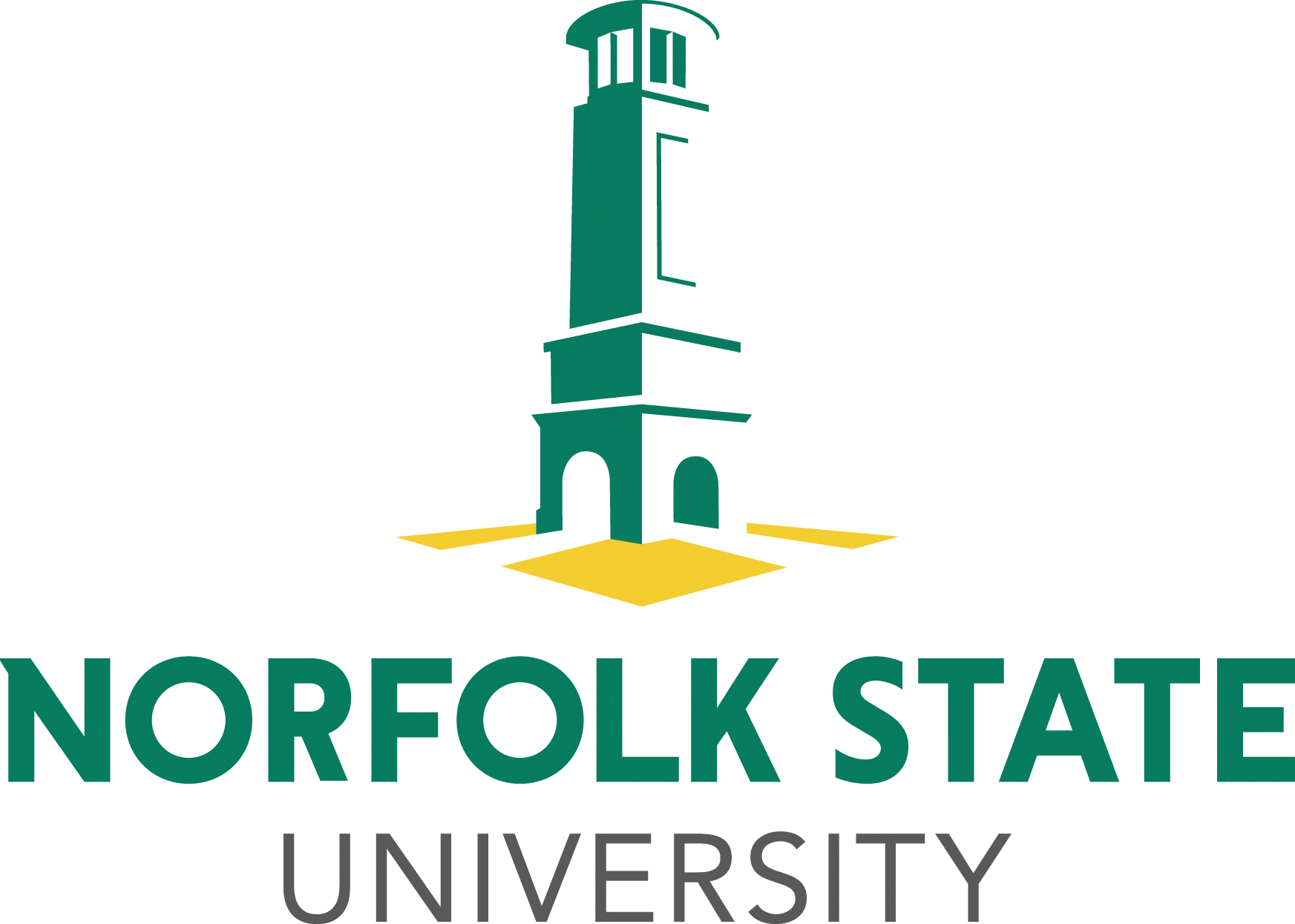 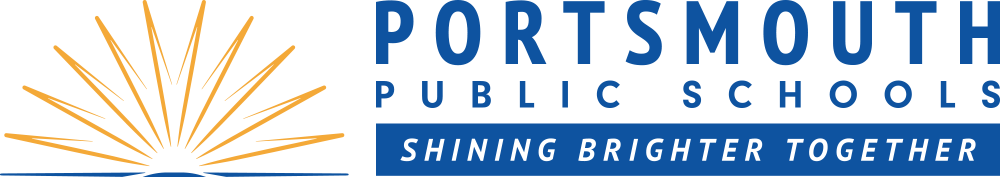 Partners and Potential Partners
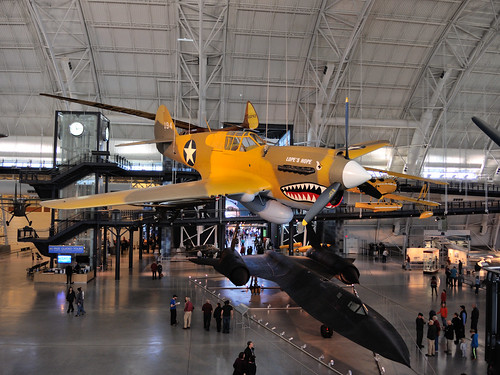 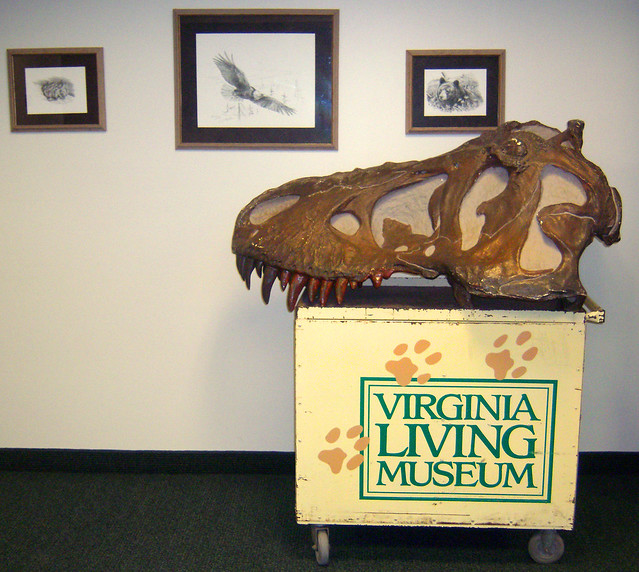 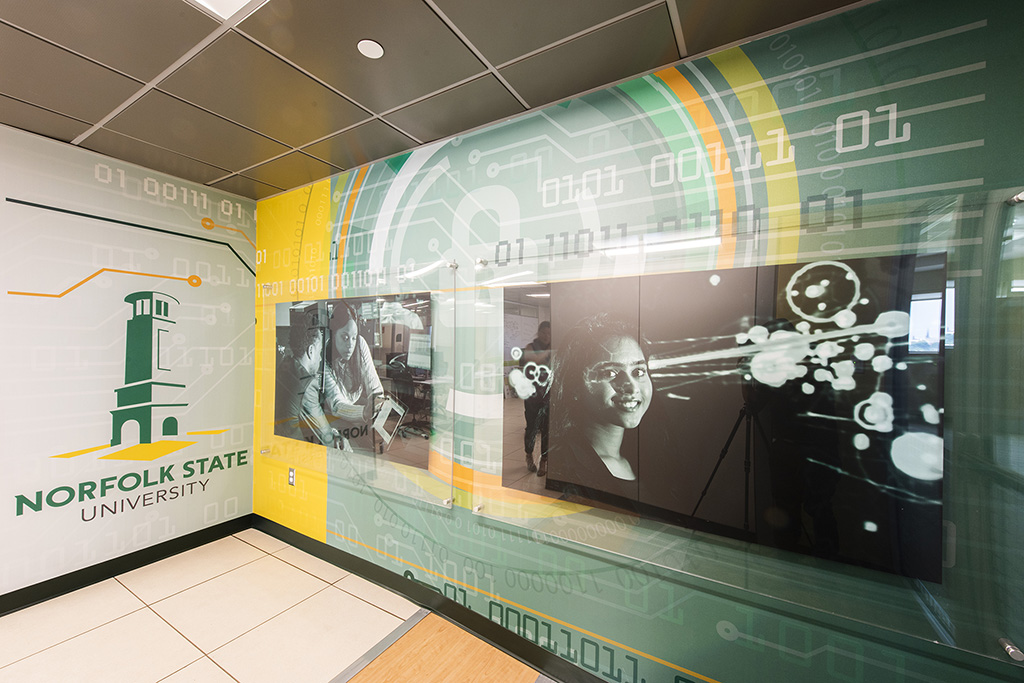 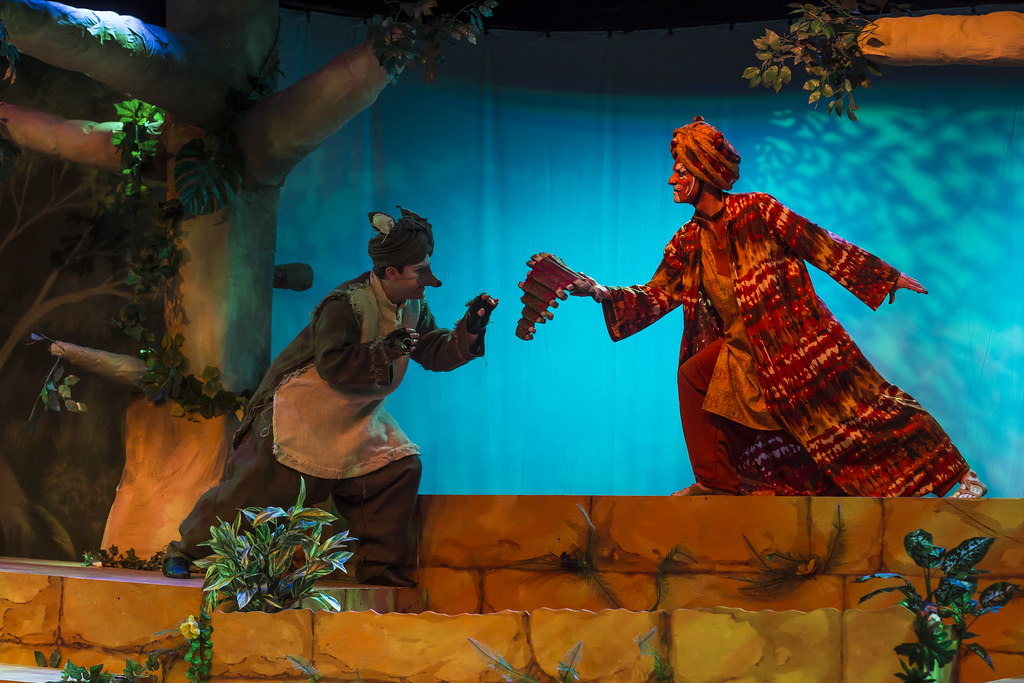 Virginia Living Museum
Virginia Air & Space Center
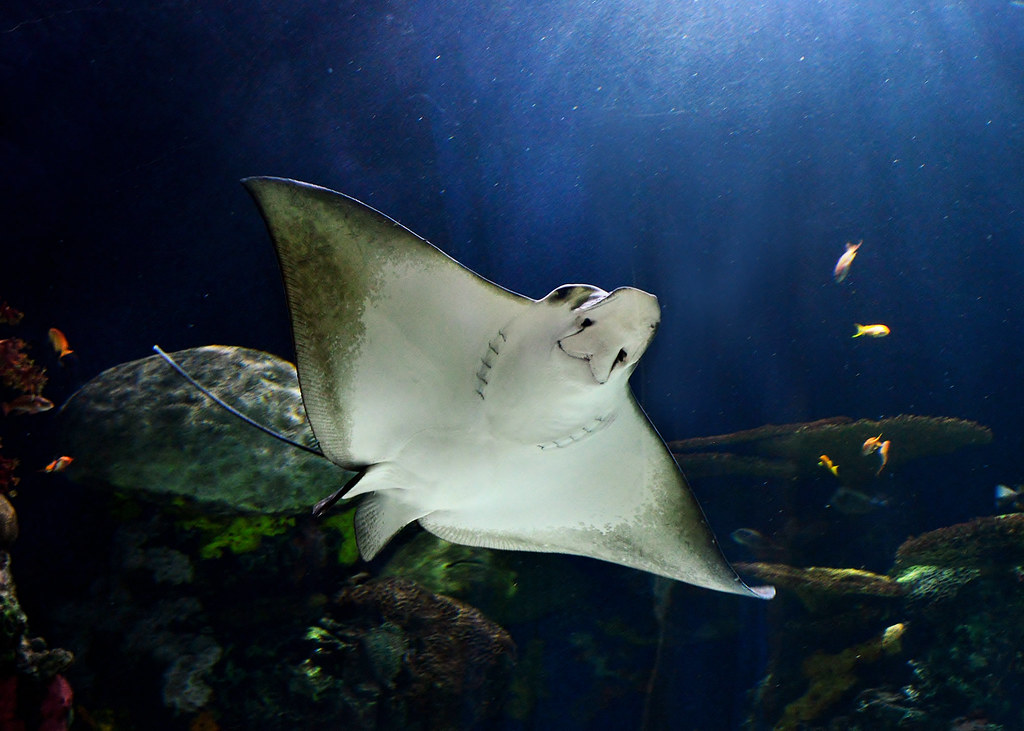 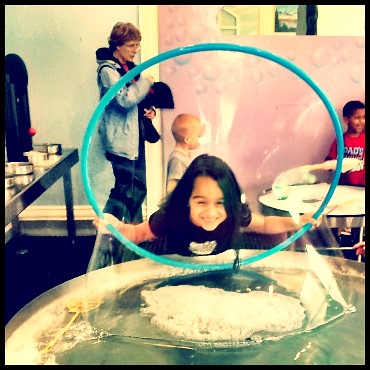 The Hurrah Players
NSU Cybersecurity Complex
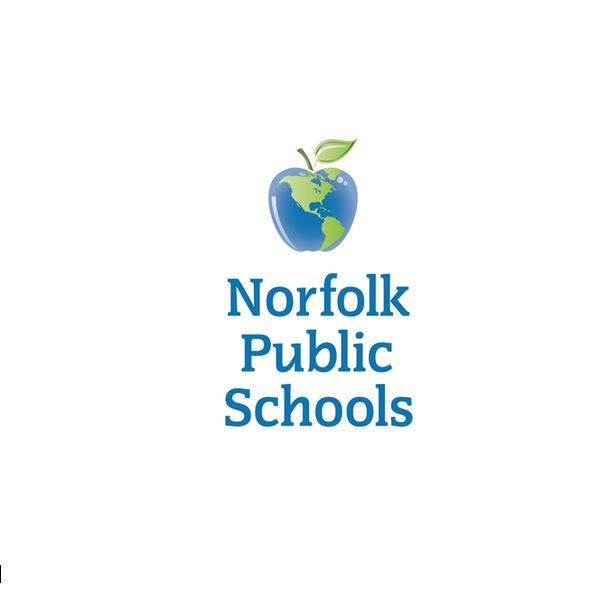 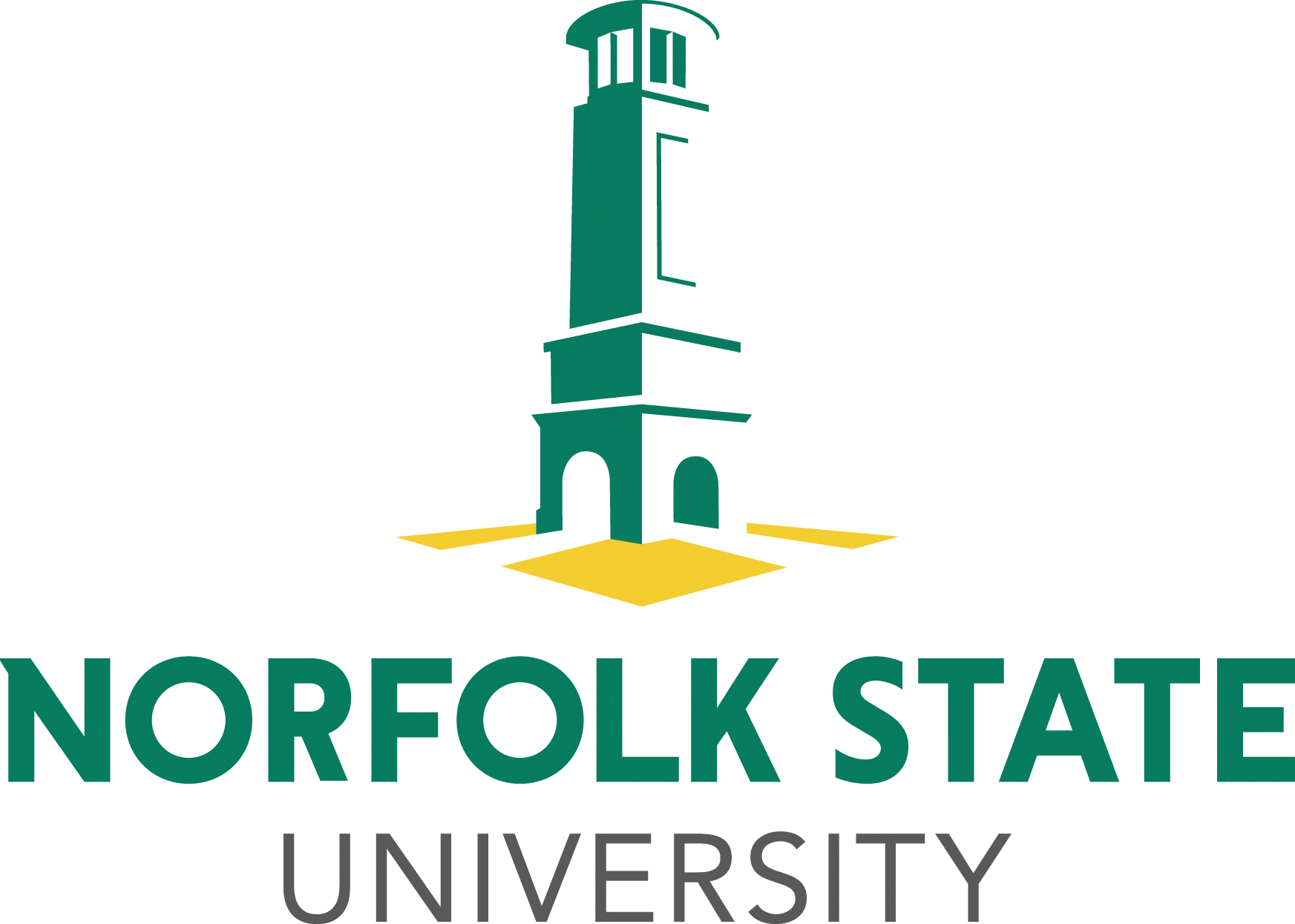 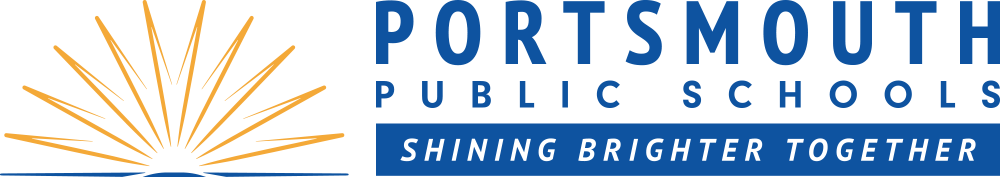 The Virginia Aquarium
Children's Museum of Virginia
Budget
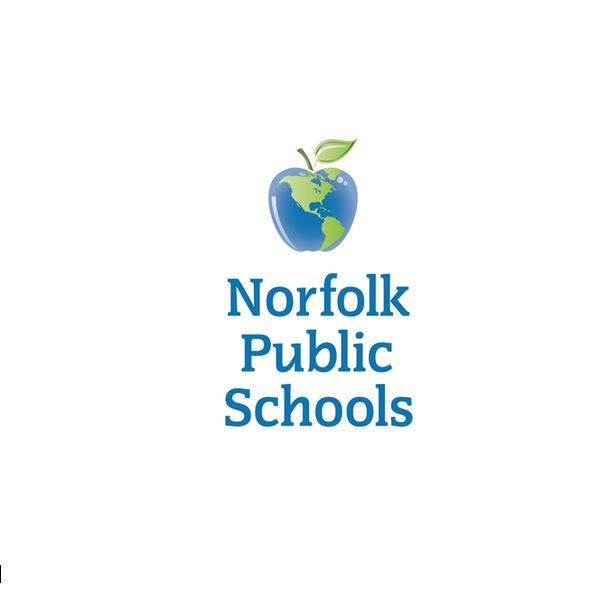 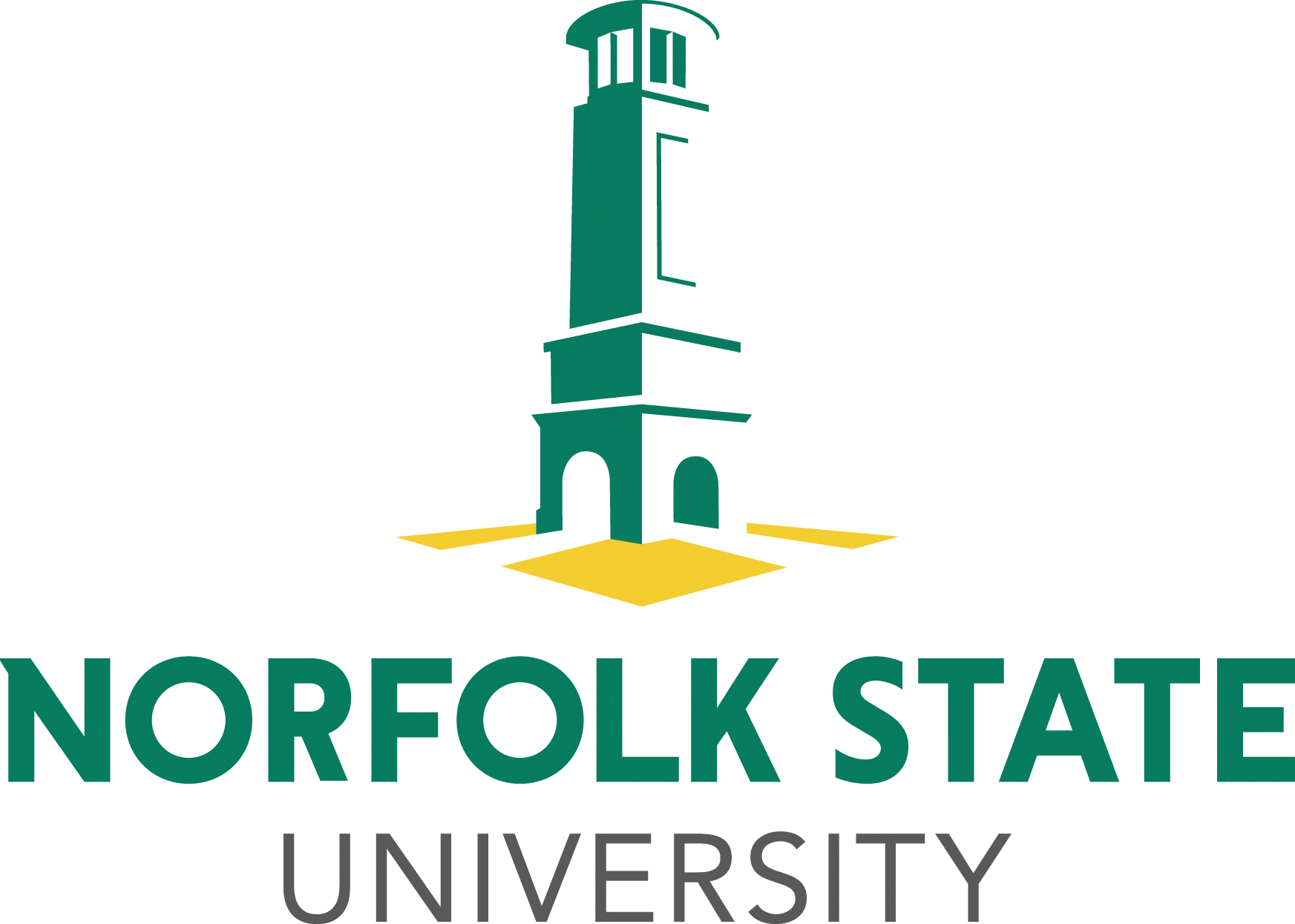 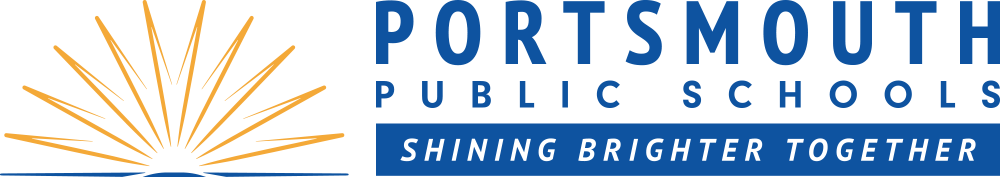 Sustainability Plan
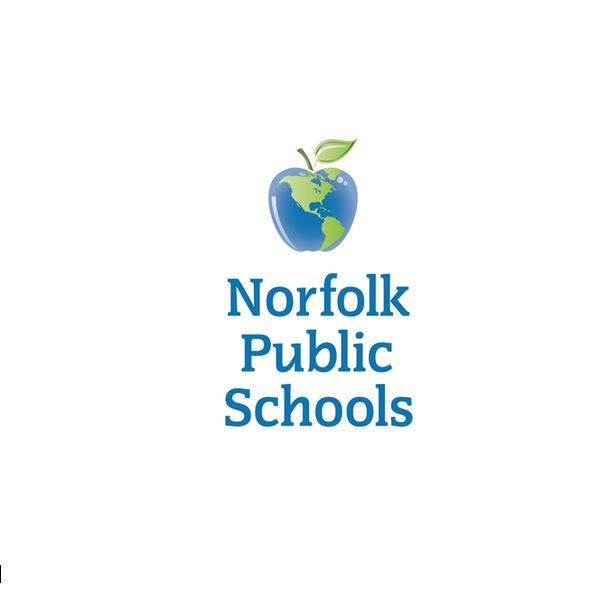 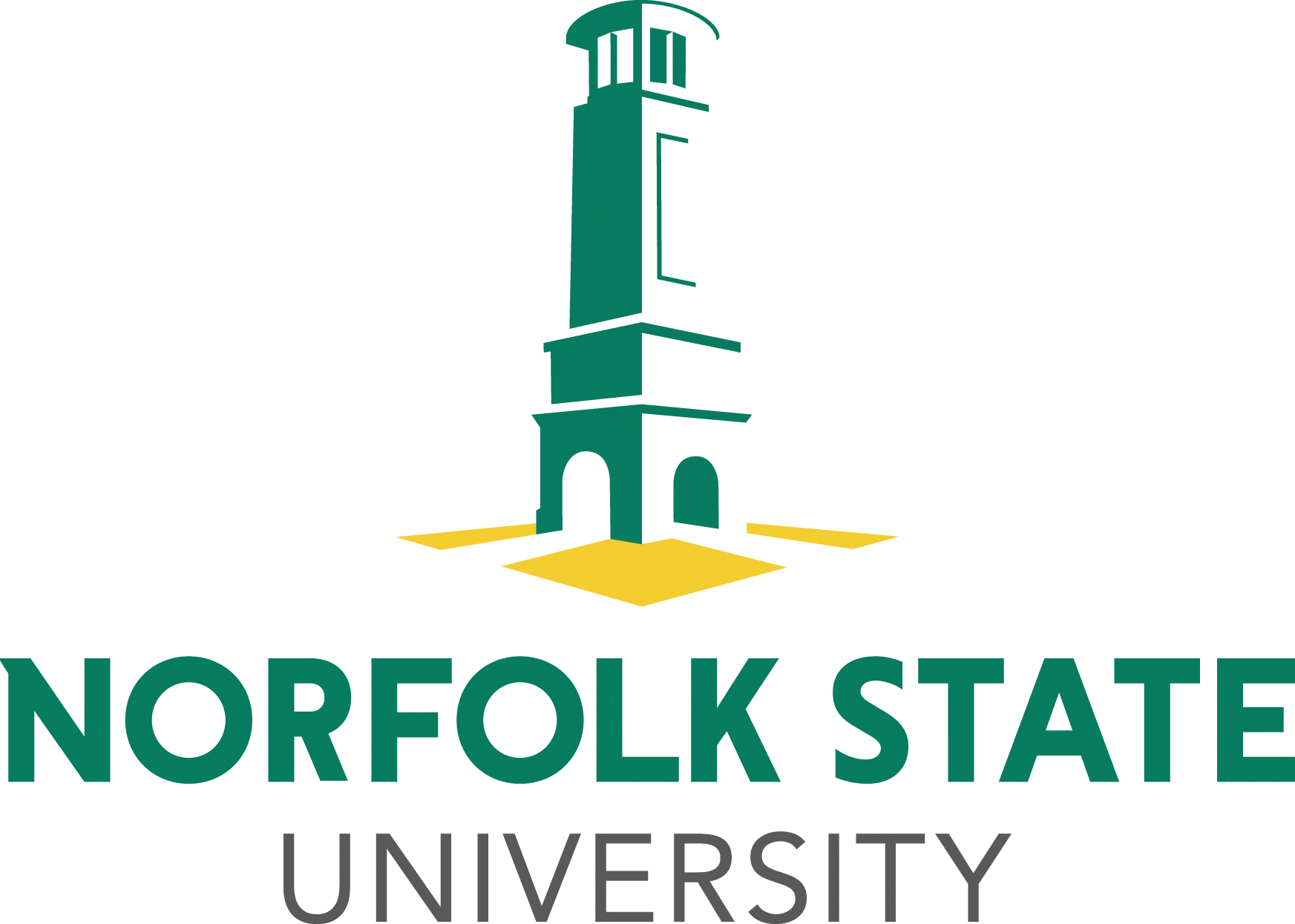 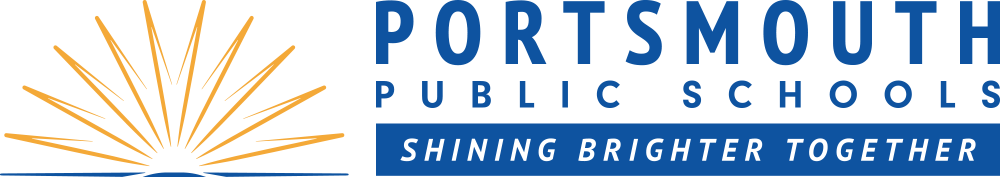 The Young Scholars Academy 
A Lab School Partnership of 
Norfolk State University, Portsmouth Public Schools, and Norfolk Public Schools
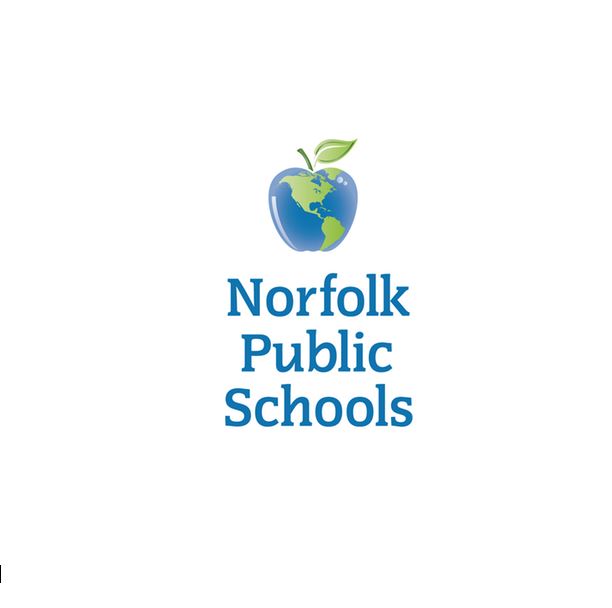 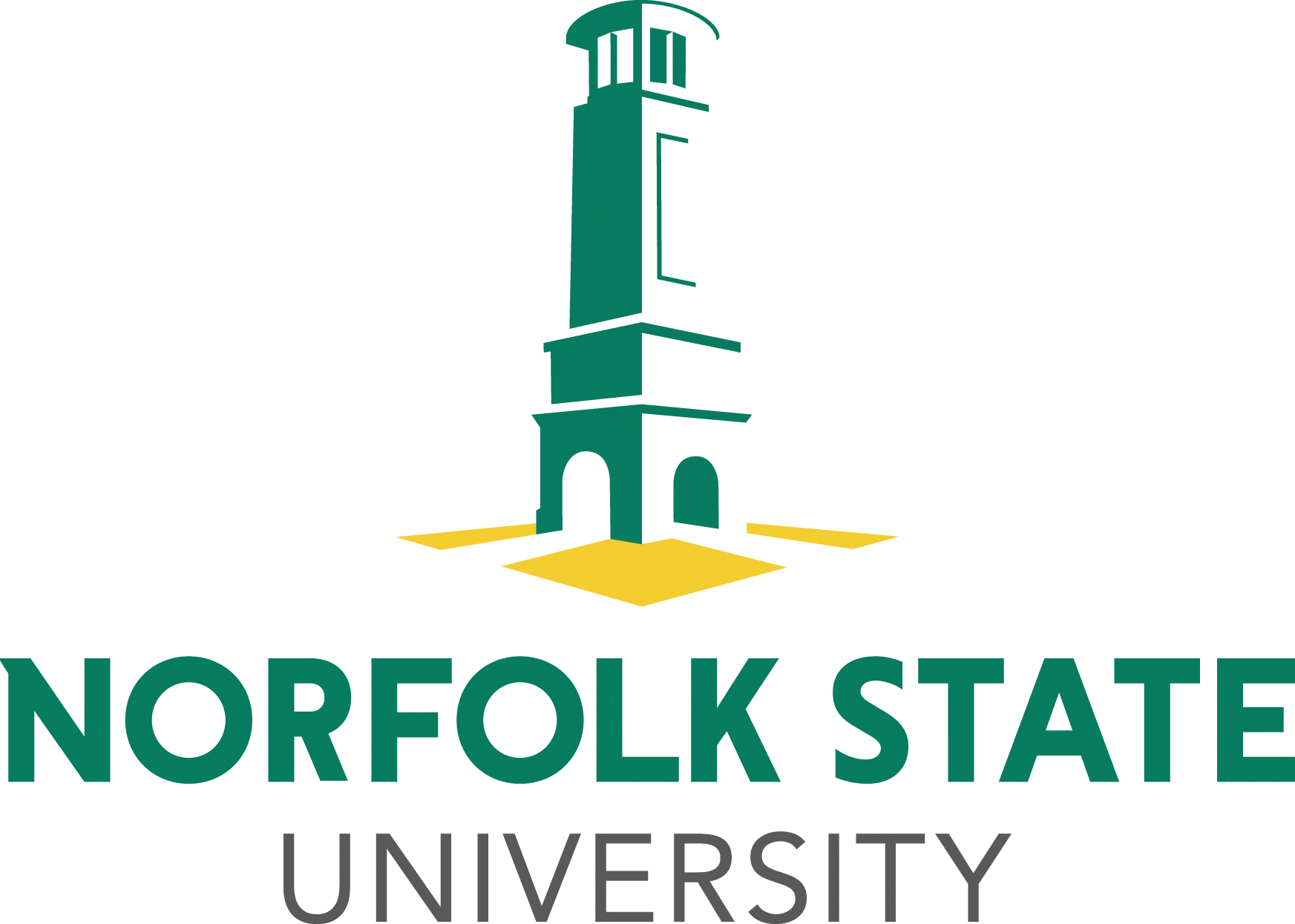 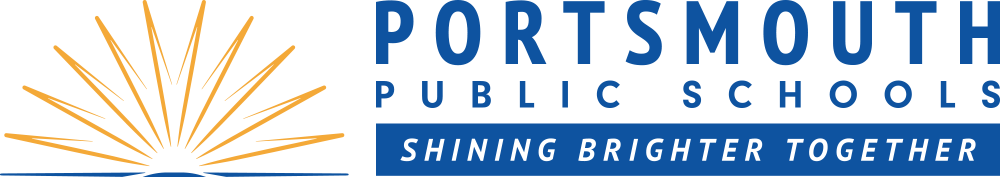 Thank You!